Click here to add title
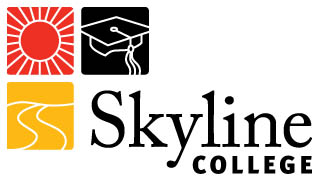 Click here to add authors
Biology Department, Skyline College, San Bruno CA
(click to edit) \ABSTRACT
(click to edit)  MATERIALS & METHODS
(click to edit)  RESULTS
(click to edit)  CONCLUSIONS
Type in or paste your text here
Type in or paste your text here
Type in or paste your text here
Type in or paste your text here
(click to edit)  OBJECTIVES
(click to edit)  REFERENCES
Type in or paste your text here
Type in or paste your text here
(click to edit)  Background
Type in or paste your text here
(click to edit)  ACKNOWLEDGEMENTS
Type in or paste your text here
Click here to add title
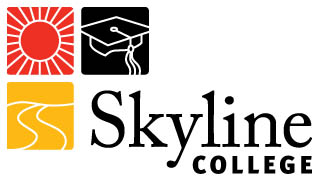 Click here to add authors
Biology Department, Skyline College, San Bruno CA
(click to edit) \ABSTRACT
(click to edit)  MATERIALS & METHODS
(click to edit)  RESULTS
(click to edit)  CONCLUSIONS
Type in or paste your text here
Type in or paste your text here
Type in or paste your text here
Type in or paste your text here
(click to edit)  OBJECTIVES
(click to edit)  REFERENCES
Type in or paste your text here
Type in or paste your text here
(click to edit)  Background
Type in or paste your text here
(click to edit)  ACKNOWLEDGEMENTS
Type in or paste your text here
Click here to add title
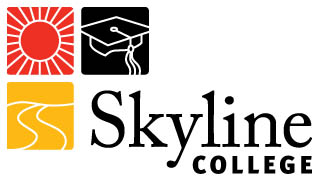 Click here to add authors
Biology Department, Skyline College, San Bruno CA
(click to edit) \ABSTRACT
(click to edit)  RESULTS
(click to edit)  CONCLUSIONS
Type in or paste your text here
Type in or paste your text here
Type in or paste your text here
Type in or paste your text here
(click to edit)  OBJECTIVES
(click to edit)  REFERENCES
Type in or paste your text here
Type in or paste your text here
(click to edit)  Background
Type in or paste your text here
(click to edit)  ACKNOWLEDGEMENTS
Type in or paste your text here
Poster title goes here, containing strictly only the essential number of words...
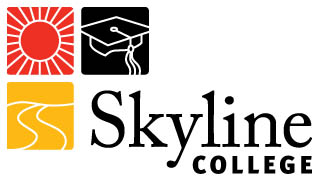 Author’s Name Goes Here, Author’s Name Goes Here
Biology Department, Skyline College, San Bruno CA
Abstract
First…
Check with conference organisers on their specifications of size and orientation, before you start your poster eg. maximum poster size; landscape, portrait or square.
The page size of this poster template is A0 (84x119cm), landscape (horizontal) format. Do not change this page size, the printer can scale-to-fit a smaller or larger size, when printing. If you need a different shape start with either a portrait (vertical) or a square poster template. 
Bear in mind you do not need to fill up the whole space allocated by some conference organisers (eg. 8ftx4ft in the USA). Do not make your poster bigger than necessary just to fill that given size.
Methods
Tips for making a successful poster…
Re-write your paper into poster format ie.Simplify everything, avoid data overkill.
Headings of more than 6 words should be in upper and lower case, not all capitals.
Never do whole sentences in capitals or underline to stress your point, use bold characters instead.
When laying out your poster leave breathing space around you text. Don’t overcrowd your poster.
Try using photographs or colored graphs. Avoid long numerical tables.
Spell check and get someone else to proof-read.
Results
Importing / inserting files…
Images such as photographs, graphs, diagrams, logos, etc, can be added to the poster.
To insert scanned images into your poster, go through the menus as follows: Insert / Picture / From File… then find the file on your computer, select it, and press OK.
The best type of image files to insert are JPEG or TIFF, JPEG is the preferred format.
Be aware of the image size you are importing. The average color photo (13 x 18cm at 180dpi) would be about 3Mb (1Mb for B/W greyscale). 

Notes about graphs…
For graphs use MS Excel
Discussion & Conclusion
Printing and Laminating…

Note: Do not leave your poster until the last minute. 
Simply highlight this text and replace.

Serif fonts have little feet like this Times New Roman.
Sans serif fonts are without the feet like this Helvetica.
Captions to be set in Times or Times New Roman or equivalent, italic, between 18 and 24 points. 
Left aligned if it refers to a figure on its left. Caption starts right at the top edge of the picture (graph or photo).
Aim
Literature Cited
Background
How to use this poster template…
Simply highlight this text and replace it by typing in your own text, or copy and paste your text from a MS Word document or a PowerPoint slide presentation. 
The body text / font size should be between 24 and 32 points. Use a sanif (Times New Roman or equivalent). 
Keep body text left-aligned, do not justify text.
The color of the text, title and poster background can be changed to the color of your choice.
Headers can be a sans-serif font such as Helvetica.

Illustrate the procedure in figure (flow chart)
Captions to be set in Times or Times New Roman or equivalent, italic, between 18 and 24 points. Right aligned if it refers to a figure on its right. Caption starts right at the top edge of the picture (graph or photo).
Captions to be set in Times or Times New Roman or equivalent, italic, between 18 and 24 points. 
Left aligned if it refers to a figure on its left. Caption starts right at the top edge of the picture (graph or photo).
Acknowledgements
Just highlight this text and replace with your own text. Replace this with your text.
Captions to be set in Times or Times New Roman or equivalent, italic, 18 to 24 points, to the length of the column in case a figure takes more than 2/3 of column width.
Captions to be set in Times or Times New Roman or equivalent, italic, 18 to 24 points, to the length of the column in case a figure takes more than 2/3 of column width.
Poster title goes here, containing strictly only the essential number of words...
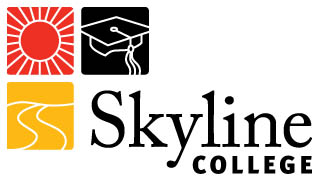 Author’s Name Goes Here, Author’s Name Goes Here
Biology Department, Skyline College, San Bruno CA
Abstract
First…
Check with conference organisers on their specifications of size and orientation, before you start your poster eg. maximum poster size; landscape, portrait or square.
The page size of this poster template is A0 (84x119cm), landscape (horizontal) format. Do not change this page size, the printer can scale-to-fit a smaller or larger size, when printing. If you need a different shape start with either a portrait (vertical) or a square poster template. 
Bear in mind you do not need to fill up the whole space allocated by some conference organisers (eg. 8ftx4ft in the USA). Do not make your poster bigger than necessary just to fill that given size.
Methods
Tips for making a successful poster…
Re-write your paper into poster format ie.Simplify everything, avoid data overkill.
Headings of more than 6 words should be in upper and lower case, not all capitals.
Never do whole sentences in capitals or underline to stress your point, use bold characters instead.
When laying out your poster leave breathing space around you text. Don’t overcrowd your poster.
Try using photographs or colored graphs. Avoid long numerical tables.
Spell check and get someone else to proof-read.
Results
Importing / inserting files…
Images such as photographs, graphs, diagrams, logos, etc, can be added to the poster.
To insert scanned images into your poster, go through the menus as follows: Insert / Picture / From File… then find the file on your computer, select it, and press OK.
The best type of image files to insert are JPEG or TIFF, JPEG is the preferred format.
Be aware of the image size you are importing. The average color photo (13 x 18cm at 180dpi) would be about 3Mb (1Mb for B/W greyscale).
Do not use images from the web.

Notes about graphs…

For graphs use MS Excel
Discussion & Conclusion
Printing and Laminating…

Note: Do not leave your poster until the last minute. 
Simply highlight this text and replace.
Captions to be set in Times or Times New Roman or equivalent, italic, between 18 and 24 points. 
Left aligned if it refers to a figure on its left. Caption starts right at the top edge of the picture (graph or photo).
Aim
Literature Cited
Background
How to use this poster template…
Simply highlight this text and replace it by typing in your own text, or copy and paste your text from a MS Word document or a PowerPoint slide presentation. 
The body text / font size should be between 24 and 32 points. Use a sanif (Times New Roman or equivalent). 
Keep body text left-aligned, do not justify text.
The color of the text, title and poster background can be changed to the color of your choice.
Headers can be a sans-serif font such as Helvetica.

Illustrate the procedure in figure (flow chart)
Captions to be set in Times or Times New Roman or equivalent, italic, between 18 and 24 points. Right aligned if it refers to a figure on its right. Caption starts right at the top edge of the picture (graph or photo).
Captions to be set in Times or Times New Roman or equivalent, italic, between 18 and 24 points. 
Left aligned if it refers to a figure on its left. Caption starts right at the top edge of the picture (graph or photo).
Acknowledgements
Just highlight this text and replace with your own text. Replace this with your text.
Captions to be set in Times or Times New Roman or equivalent, italic, 18 to 24 points, to the length of the column in case a figure takes more than 2/3 of column width.
Captions to be set in Times or Times New Roman or equivalent, italic, 18 to 24 points, to the length of the column in case a figure takes more than 2/3 of column width.
Poster title goes here, containing strictly only the essential number of words...
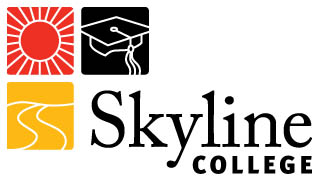 Author’s Name Goes Here, Author’s Name Goes Here
Biology Department, Skyline College, San Bruno CA
Abstract
First…
Check with conference organisers on their specifications of size and orientation, before you start your poster eg. maximum poster size; landscape, portrait or square.
The page size of this poster template is A0 (84x119cm), landscape (horizontal) format. Do not change this page size, the printer can scale-to-fit a smaller or larger size, when printing. If you need a different shape start with either a portrait (vertical) or a square poster template. 
Bear in mind you do not need to fill up the whole space allocated by some conference organisers (eg. 8ftx4ft in the USA). Do not make your poster bigger than necessary just to fill that given size.
Methods
Tips for making a successful poster…
Re-write your paper into poster format ie.Simplify everything, avoid data overkill.
Headings of more than 6 words should be in upper and lower case, not all capitals.
Never do whole sentences in capitals or underline to stress your point, use bold characters instead.
When laying out your poster leave breathing space around you text. Don’t overcrowd your poster.
Try using photographs or colored graphs. Avoid long numerical tables.
Spell check and get someone else to proof-read.
Results
Importing / inserting files…
Images such as photographs, graphs, diagrams, logos, etc, can be added to the poster.
To insert scanned images into your poster, go through the menus as follows: Insert / Picture / From File… then find the file on your computer, select it, and press OK.
The best type of image files to insert are JPEG or TIFF, JPEG is the preferred format.
Be aware of the image size you are importing. The average color photo (13 x 18cm at 180dpi) would be about 3Mb (1Mb for B/W greyscale).
Do not use images from the web.

Notes about graphs…

For graphs use MS Excel
Discussion & Conclusion
Printing and Laminating…

Note: Do not leave your poster until the last minute. 
Simply highlight this text and replace.
Captions to be set in Times or Times New Roman or equivalent, italic, between 18 and 24 points. 
Left aligned if it refers to a figure on its left. Caption starts right at the top edge of the picture (graph or photo).
Aim
Literature Cited
Background
How to use this poster template…
Simply highlight this text and replace it by typing in your own text, or copy and paste your text from a MS Word document or a PowerPoint slide presentation. 
The body text / font size should be between 24 and 32 points. Use a sanif (Times New Roman or equivalent). 
Keep body text left-aligned, do not justify text.
The color of the text, title and poster background can be changed to the color of your choice.
Headers can be a sans-serif font such as Helvetica.

Illustrate the procedure in figure (flow chart)
Captions to be set in Times or Times New Roman or equivalent, italic, between 18 and 24 points. Right aligned if it refers to a figure on its right. Caption starts right at the top edge of the picture (graph or photo).
Captions to be set in Times or Times New Roman or equivalent, italic, between 18 and 24 points. 
Left aligned if it refers to a figure on its left. Caption starts right at the top edge of the picture (graph or photo).
Acknowledgements
Just highlight this text and replace with your own text. Replace this with your text.
Captions to be set in Times or Times New Roman or equivalent, italic, 18 to 24 points, to the length of the column in case a figure takes more than 2/3 of column width.
Captions to be set in Times or Times New Roman or equivalent, italic, 18 to 24 points, to the length of the column in case a figure takes more than 2/3 of column width.
Poster title goes here, containing strictly only the essential number of words...
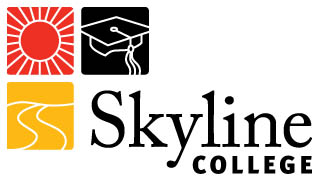 Author’s Name Goes Here, Author’s Name Goes Here
Biology Department, Skyline College, San Bruno CA
Abstract
First…
Check with conference organisers on their specifications of size and orientation, before you start your poster eg. maximum poster size; landscape, portrait or square.
The page size of this poster template is A0 (84x119cm), landscape (horizontal) format. Do not change this page size, the printer can scale-to-fit a smaller or larger size, when printing. If you need a different shape start with either a portrait (vertical) or a square poster template. 
Bear in mind you do not need to fill up the whole space allocated by some conference organisers (eg. 8ftx4ft in the USA). Do not make your poster bigger than necessary just to fill that given size.
Methods
Tips for making a successful poster…
Re-write your paper into poster format ie.Simplify everything, avoid data overkill.
Headings of more than 6 words should be in upper and lower case, not all capitals.
Never do whole sentences in capitals or underline to stress your point, use bold characters instead.
When laying out your poster leave breathing space around you text. Don’t overcrowd your poster.
Try using photographs or colored graphs. Avoid long numerical tables.
Spell check and get someone else to proof-read.
Results
Importing / inserting files…
Images such as photographs, graphs, diagrams, logos, etc, can be added to the poster.
To insert scanned images into your poster, go through the menus as follows: Insert / Picture / From File… then find the file on your computer, select it, and press OK.
The best type of image files to insert are JPEG or TIFF, JPEG is the preferred format.
Be aware of the image size you are importing. The average color photo (13 x 18cm at 180dpi) would be about 3Mb (1Mb for B/W greyscale).
Do not use images from the web.

Notes about graphs…

For graphs use MS Excel
Discussion & Conclusion
Printing and Laminating…

Note: Do not leave your poster until the last minute. 
Simply highlight this text and replace.
Captions to be set in Times or Times New Roman or equivalent, italic, between 18 and 24 points. 
Left aligned if it refers to a figure on its left. Caption starts right at the top edge of the picture (graph or photo).
Aim
Literature Cited
Background
How to use this poster template…
Simply highlight this text and replace it by typing in your own text, or copy and paste your text from a MS Word document or a PowerPoint slide presentation. 
The body text / font size should be between 24 and 32 points. Use a sanif (Times New Roman or equivalent). 
Keep body text left-aligned, do not justify text.
The color of the text, title and poster background can be changed to the color of your choice.
Headers can be a sans-serif font such as Helvetica.

Illustrate the procedure in figure (flow chart)
Captions to be set in Times or Times New Roman or equivalent, italic, between 18 and 24 points. Right aligned if it refers to a figure on its right. Caption starts right at the top edge of the picture (graph or photo).
Captions to be set in Times or Times New Roman or equivalent, italic, between 18 and 24 points. 
Left aligned if it refers to a figure on its left. Caption starts right at the top edge of the picture (graph or photo).
Acknowledgements
Just highlight this text and replace with your own text. Replace this with your text.
Captions to be set in Times or Times New Roman or equivalent, italic, 18 to 24 points, to the length of the column in case a figure takes more than 2/3 of column width.
Captions to be set in Times or Times New Roman or equivalent, italic, 18 to 24 points, to the length of the column in case a figure takes more than 2/3 of column width.